INDICADORES

PERÍODO: OUTUBRO / NOVEMBRO / DEZEMBRO
Janeiro / 2022
Indicador: Número de atividades realizadas nos espaços da EEAP / UNIRIO
Média trimestre: 21 atividades
Dez: Recesso  acadêmico
Out: Férias
Indicador: Número de participantes das atividades na EEAP / UNIRIO
Média: 406 participantes
Dez: Recesso  acadêmico
Out: Férias
Indicador: Disciplinas que utilizaram os espaços da EEAP / UNIRIO
Indicador: Número de danos ocorridos nos simuladores / manequins pertencentes aos laboratórios da EEAP / UNIRIO
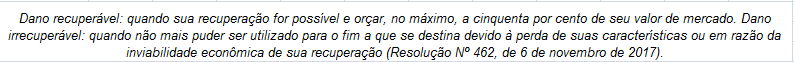 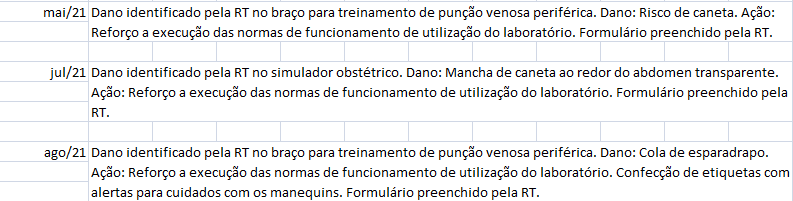 Indicador: Número de perdas ocorridas nos simuladores / manequins pertencentes aos laboratórios da EEAP / UNIRIO
Número de perdas durante o período: 0
SUGESTÕES
Importância de preenchimento do formulário de solicitação de agendamento e composição do cenário, quando pertinente, bem como a descrição dos materiais necessários com antecedência mínima de 10 dias;
PLANOS E METAS
Instituir avaliação dos laboratórios, pelos discentes e docentes.